On Controlling Light Transport in Poor Visibility Environments
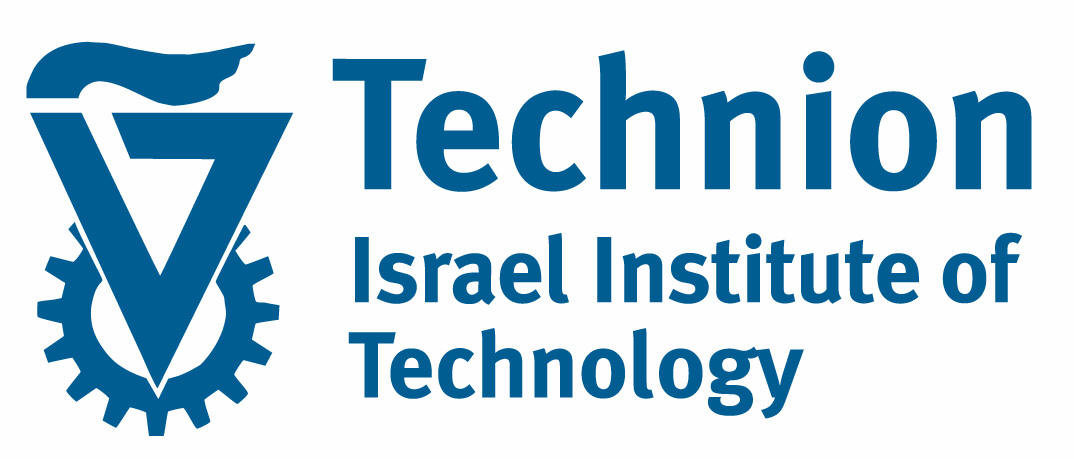 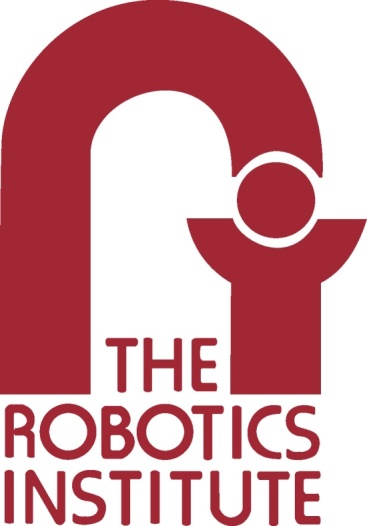 Mohit Gupta
Srinivasa G. Narasimhan
Yoav Y. Schechner
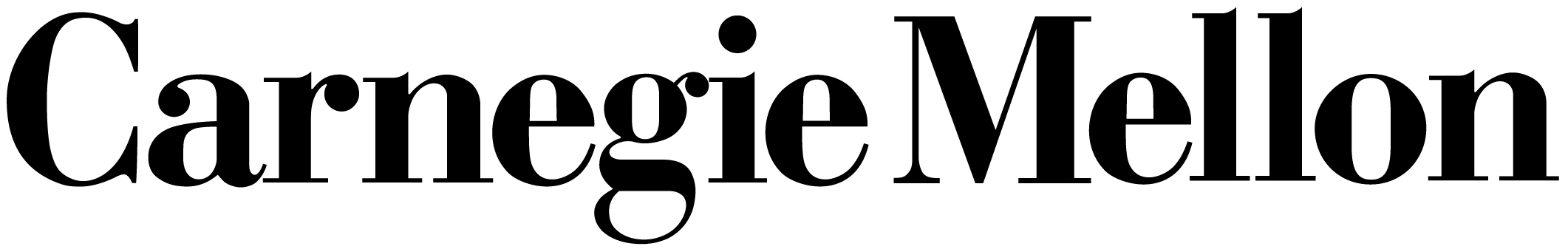 Light Transport in Scattering Media
How to Illuminate the Scene in Poor Visibility Environments?
1. Flood Lighting
3. Confocal Imaging [Levoy et al]
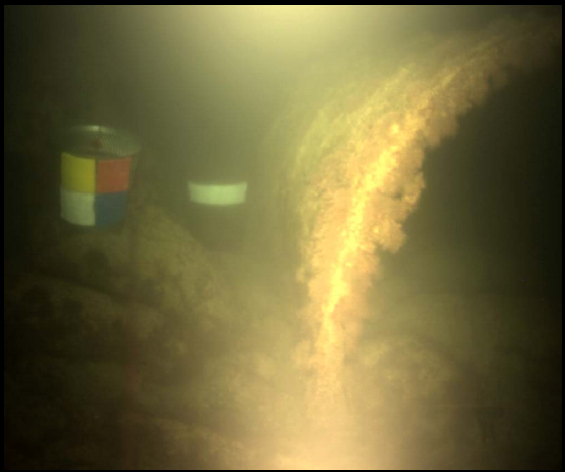 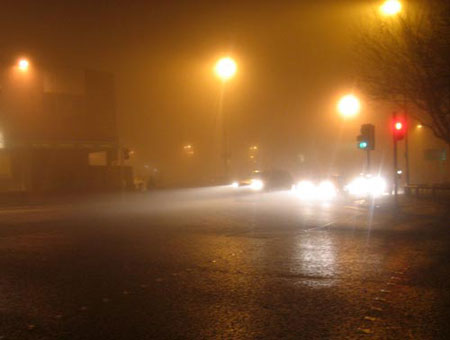 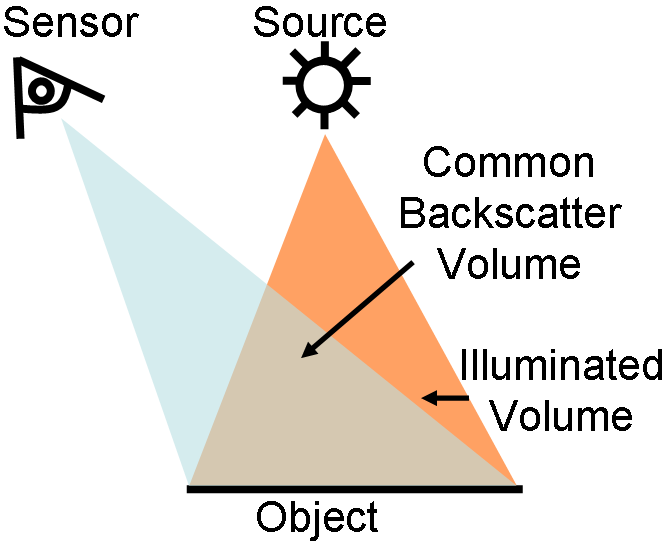 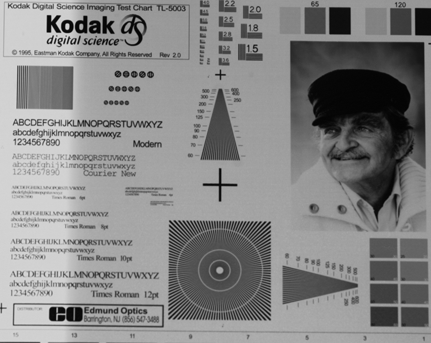 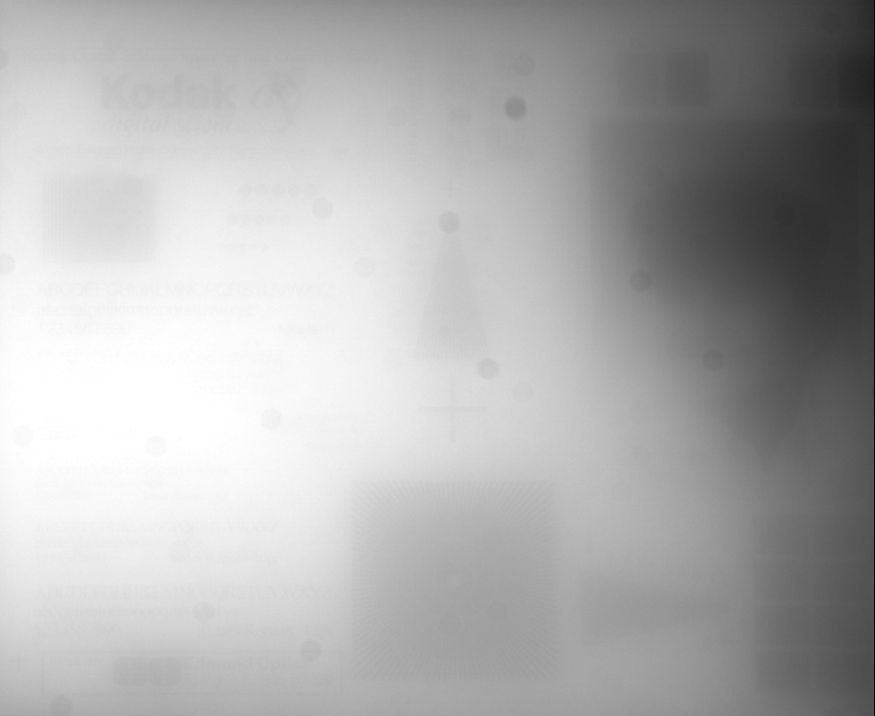 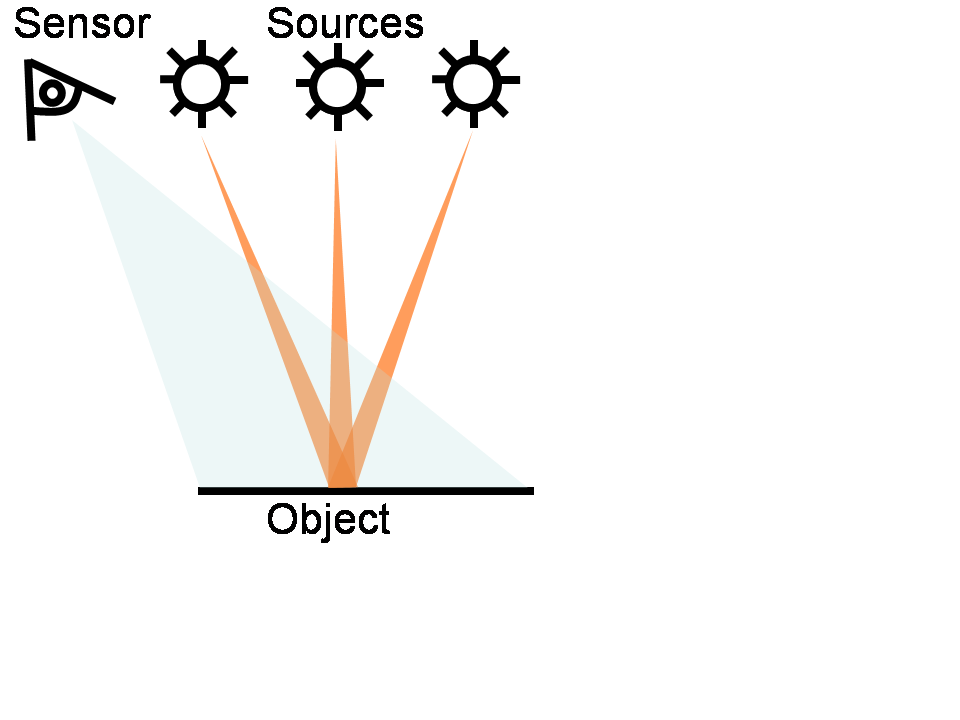 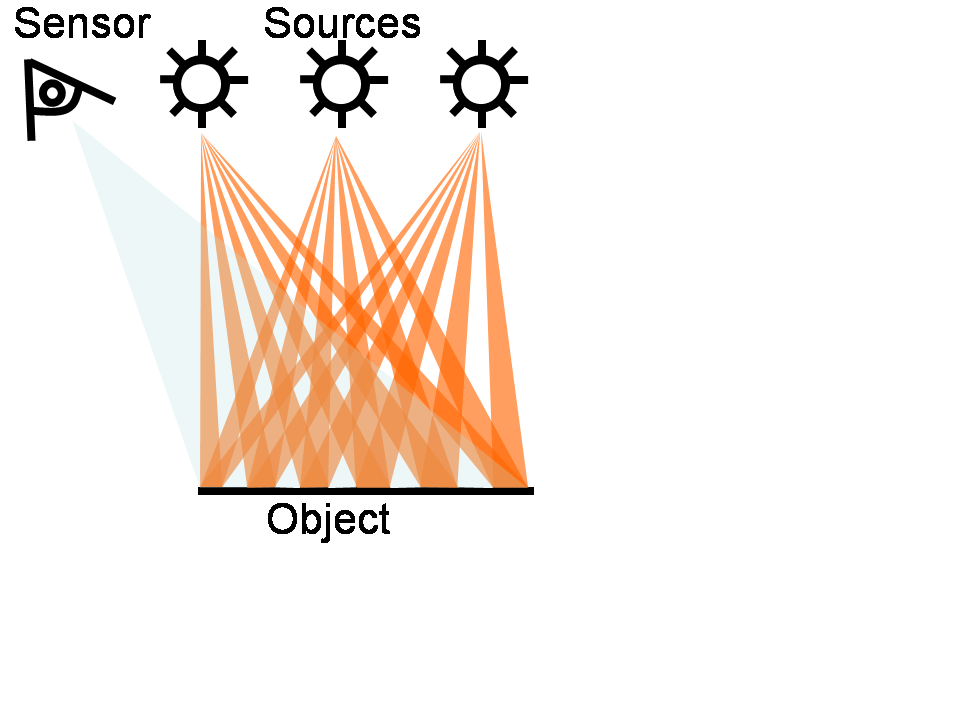 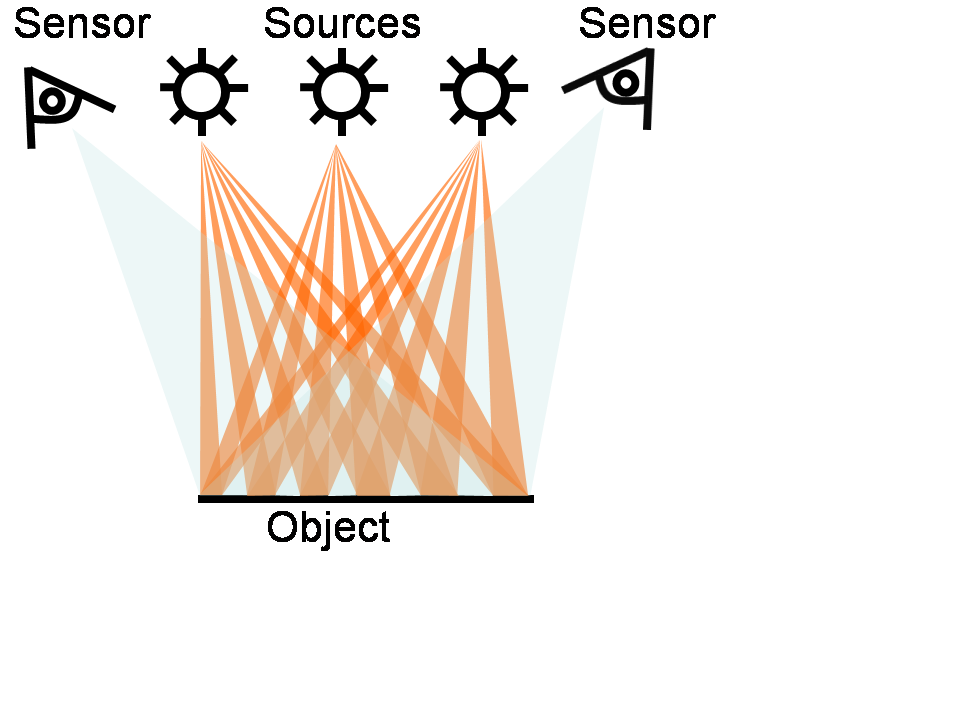 Backscatter degrades visibility
Treibitz et al, CVPR06
edsphotoblog.com
Object
Floodlit (Low contrast)
Scanning
Coded aperture
Synthetic aperture
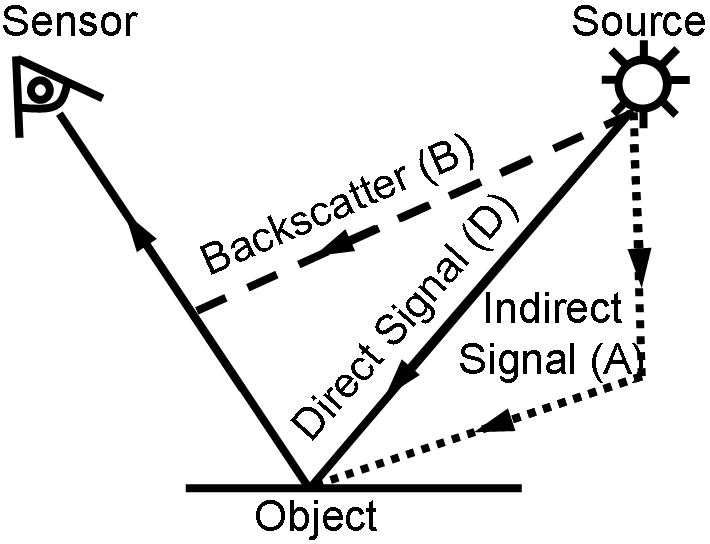 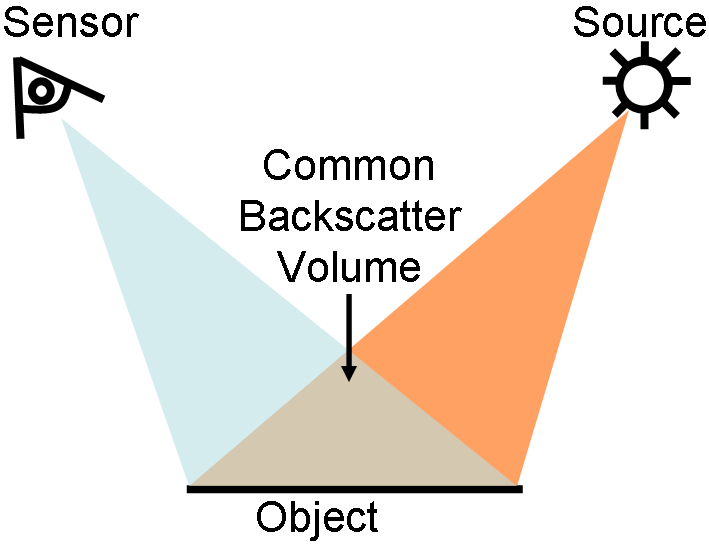 Signal S(x,y)
Backscatter
2. High-frequency Illumination [Nayar et al]
4. Light Stripe Scanning [Narasimhan et al]
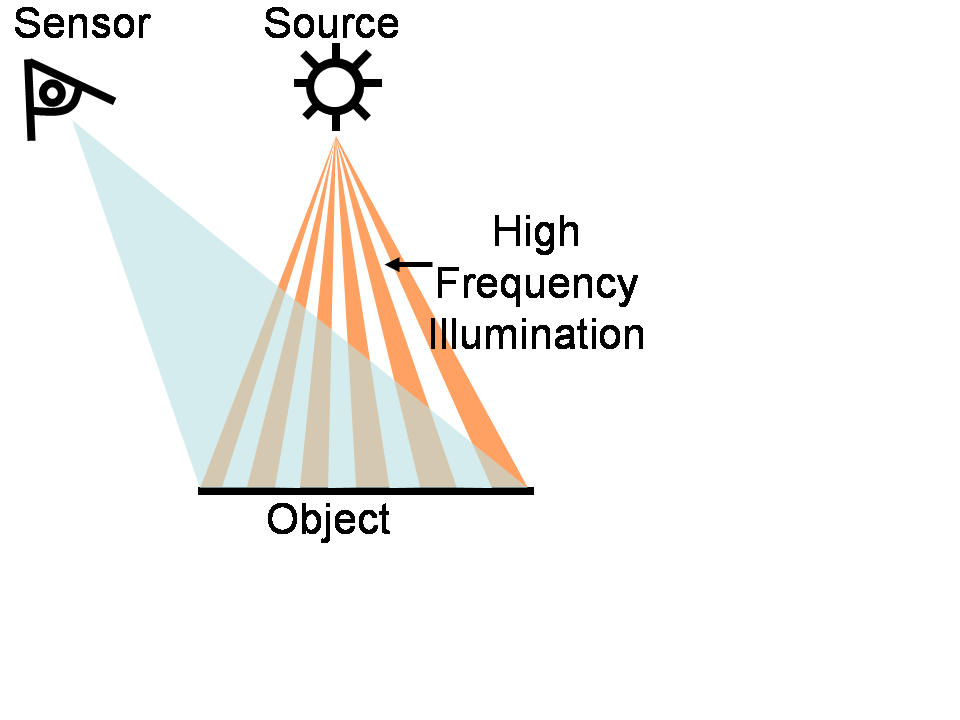 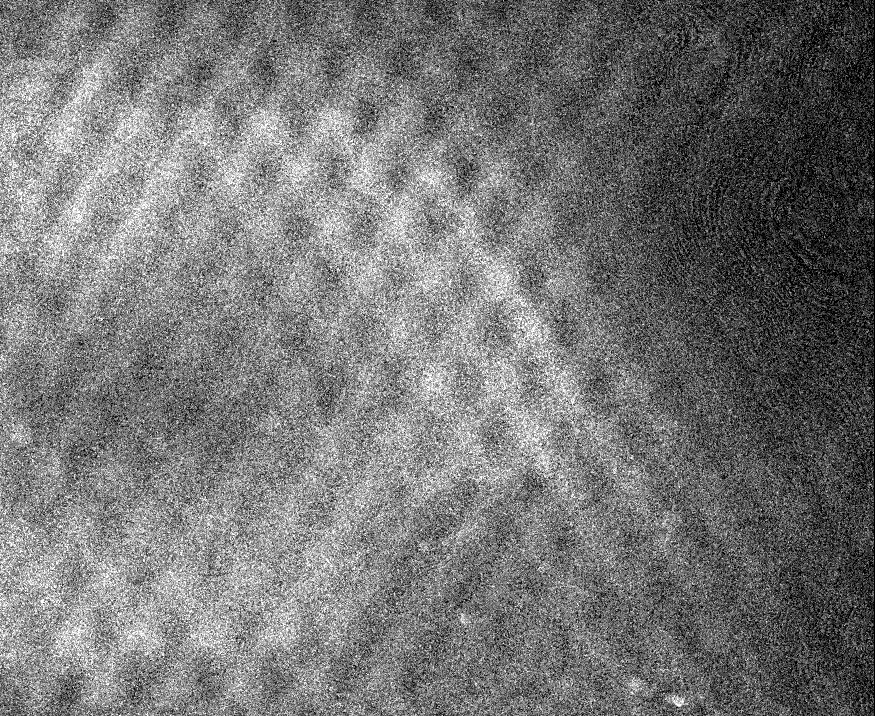 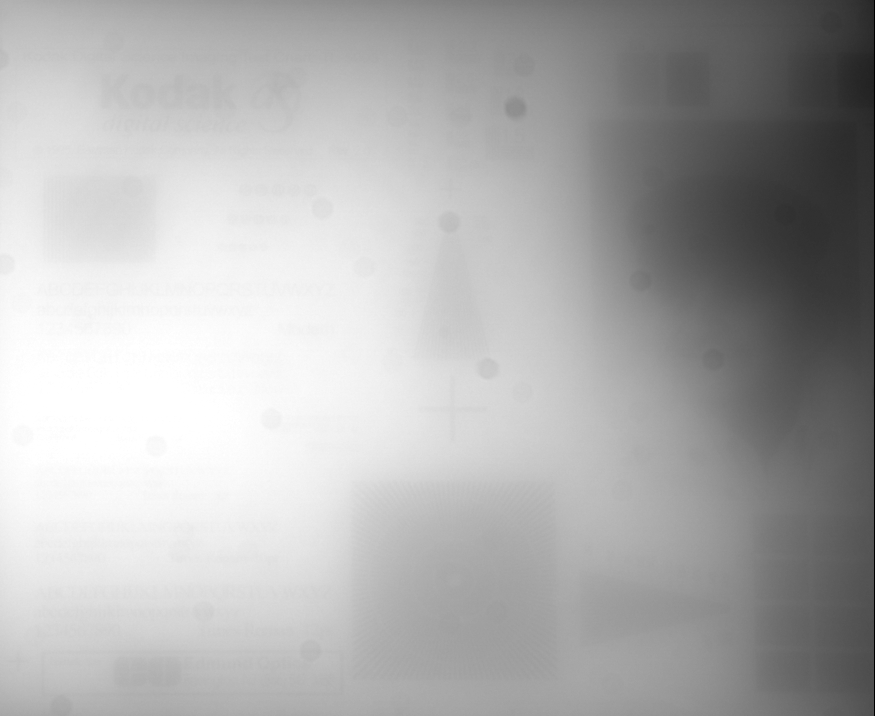 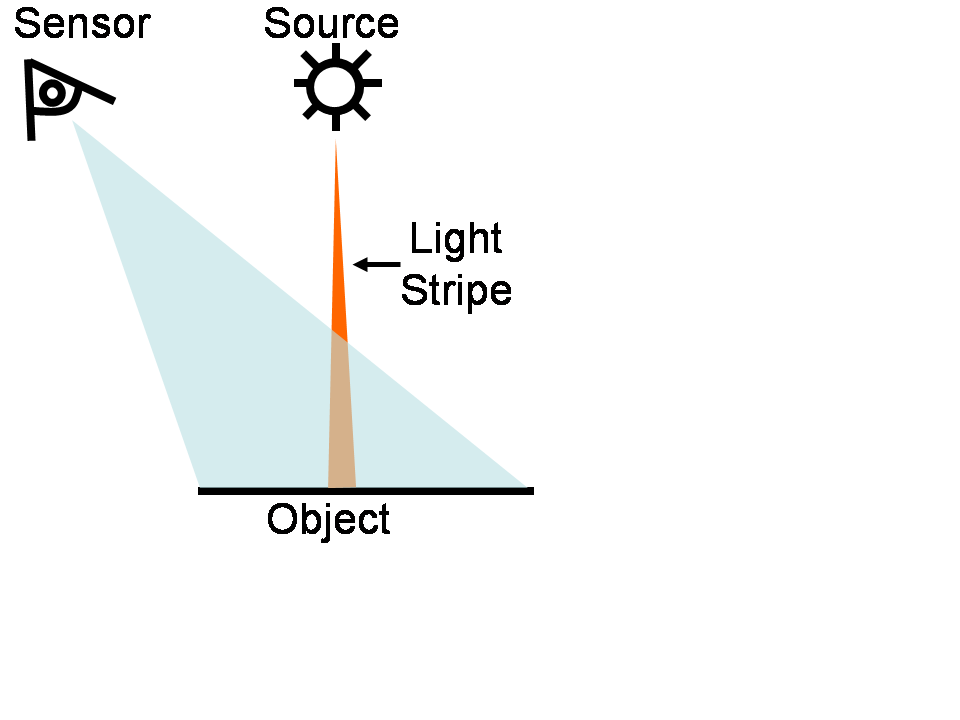 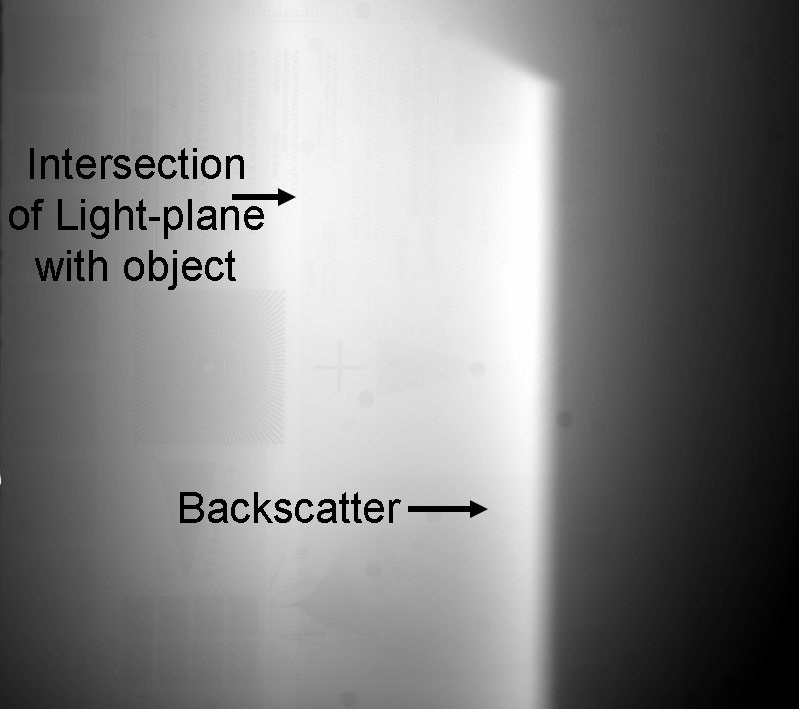 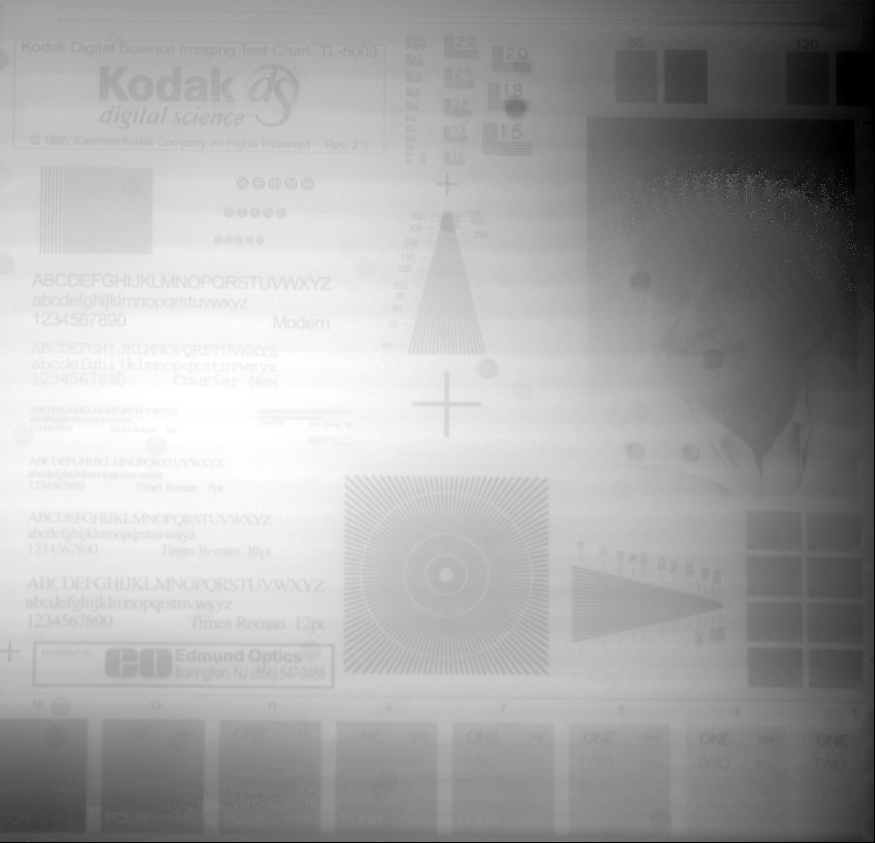 Direct (High noise)
Global (Low contrast)
Less backscatter
Light striping input
Increased contrast
Improving Image Contrast using Polarization + Light Stripe Scanning
Increasing image contrast
Increasing image contrast
Unpolarized vs. Polarized Light Striping
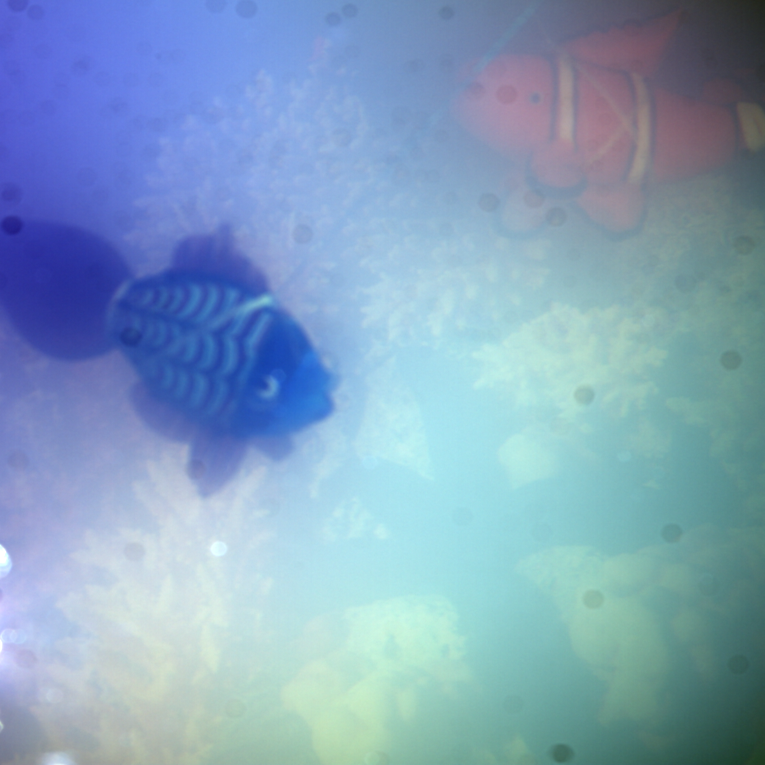 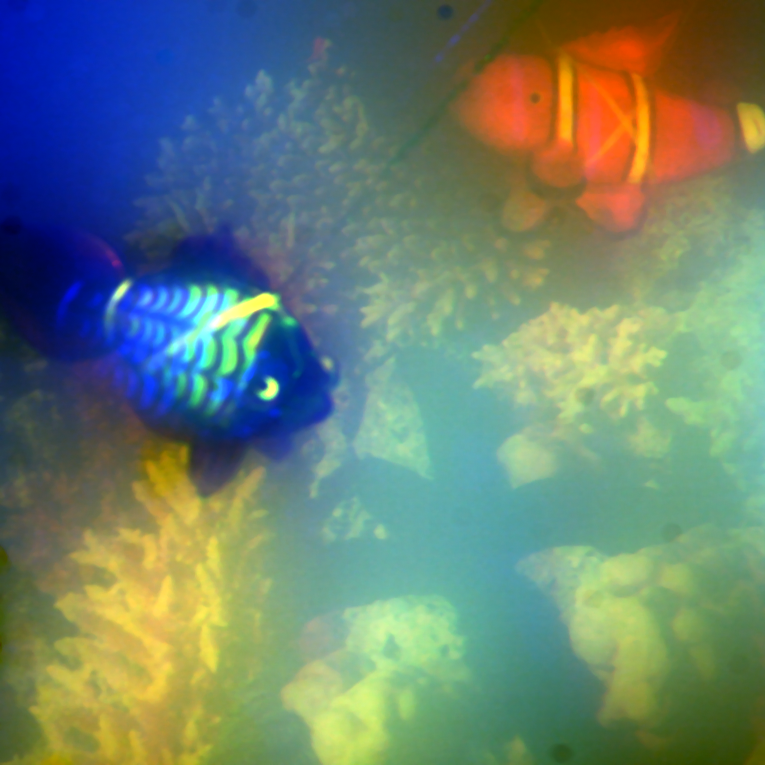 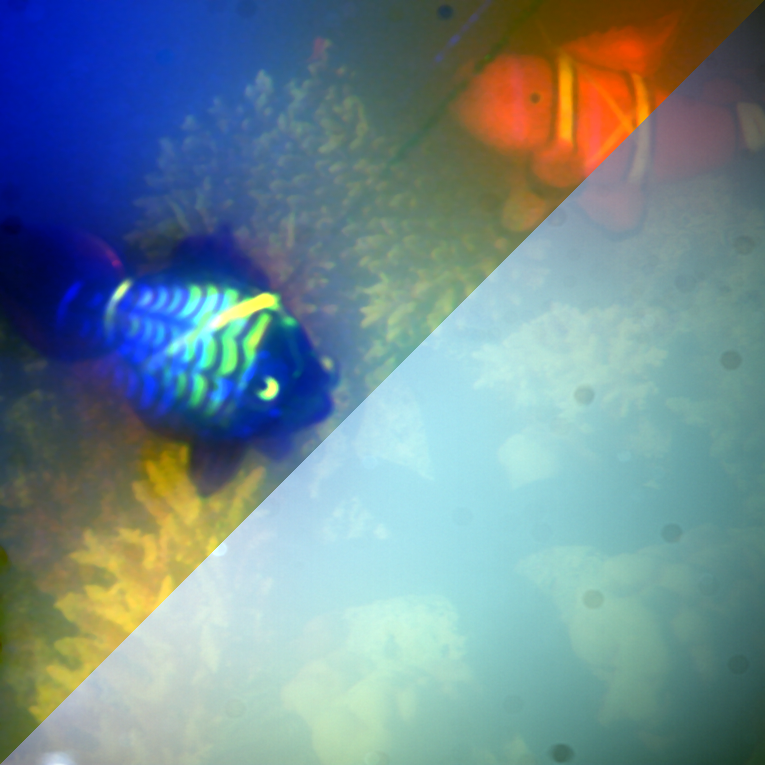 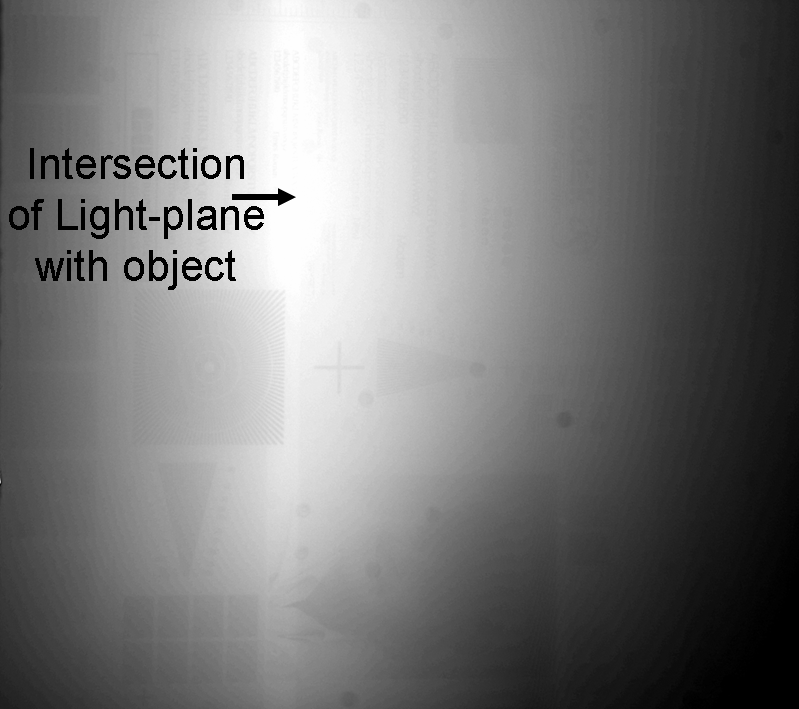 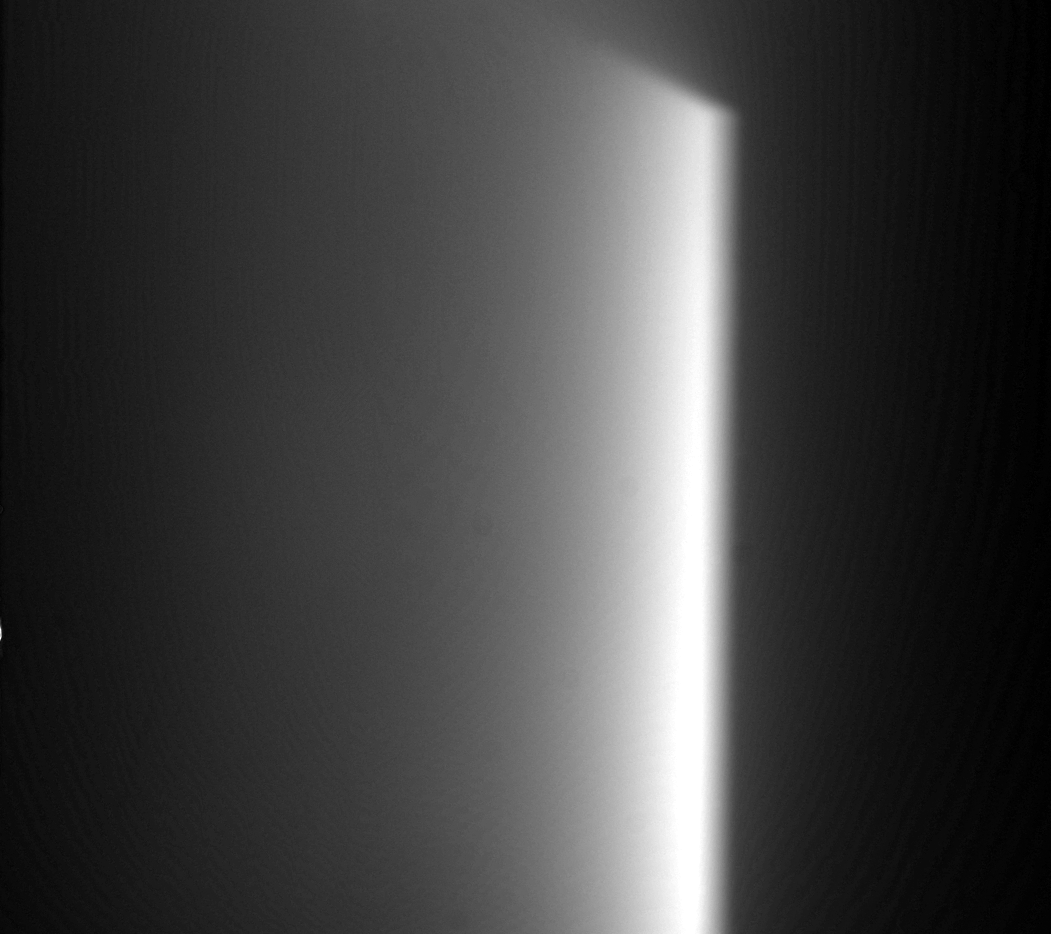 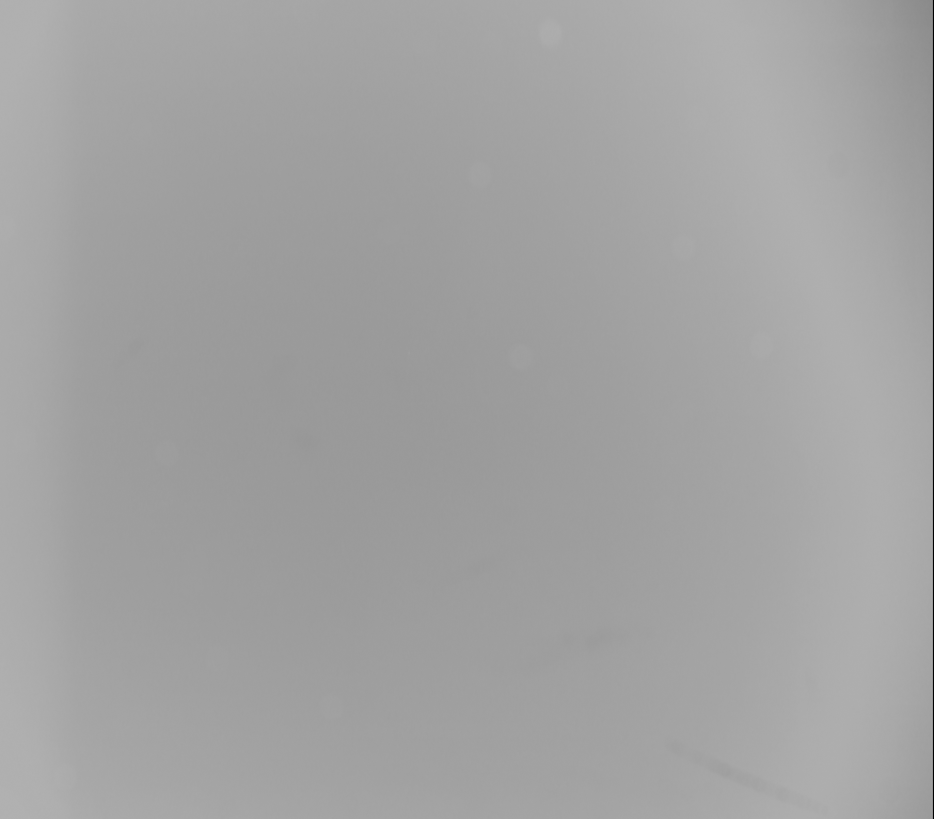 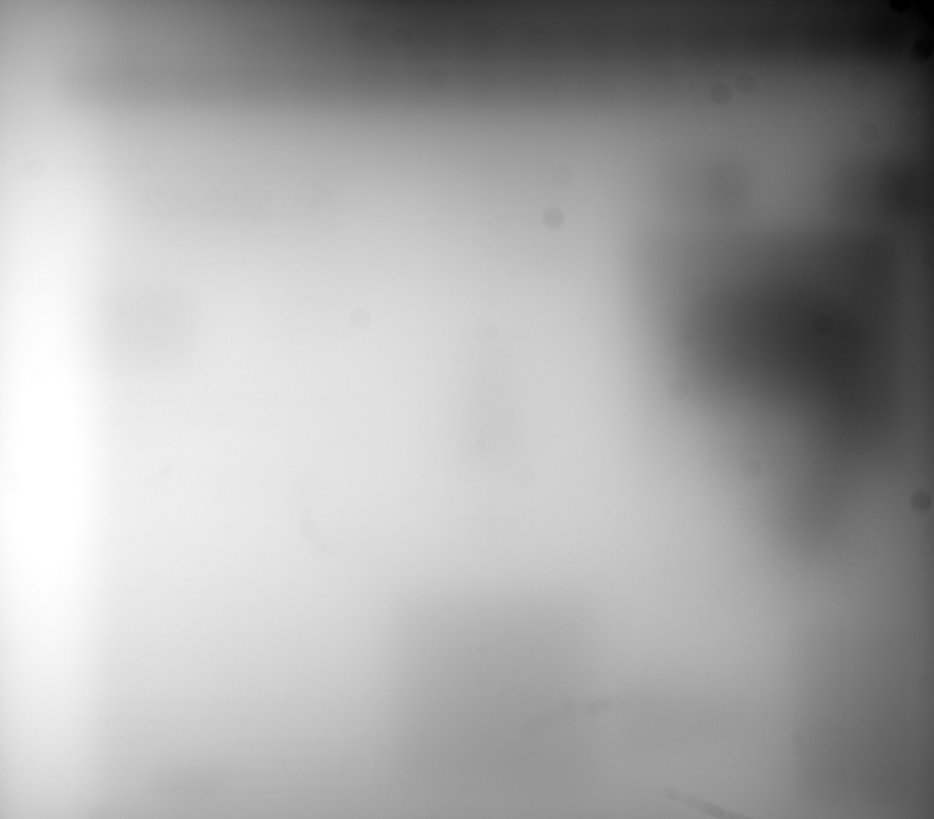 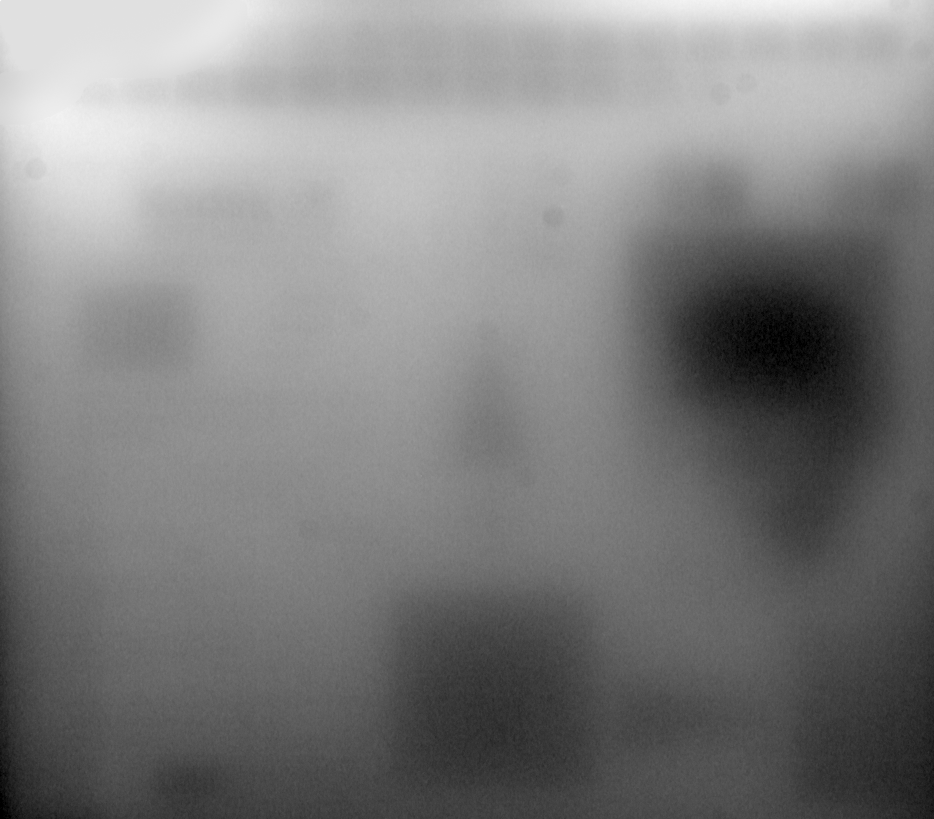 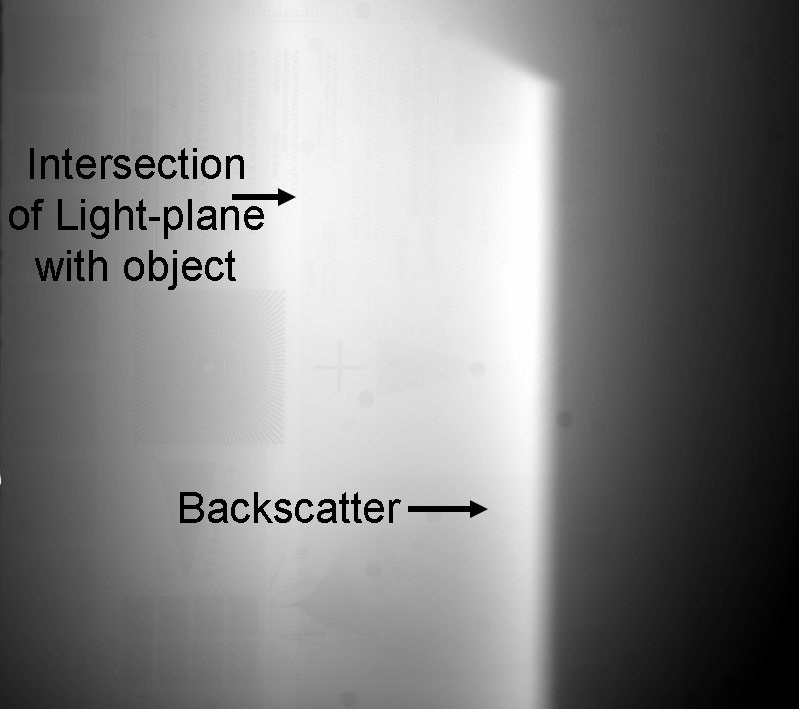 Strong scattering
Polarized flood lighting
Unpolarized light striping
Polarized light striping
Unpolarized light stripe
Polarized              light stripe
Difference      Removed backscatter
Flood lighting
Polarized light striping
Comparison
No post-processing
Where to Place the Camera and the Source for the Best Image Quality?
Large camera-source separation
Small camera-source separation
The optimal light stripe scan
The optimal separation for flood-lighting
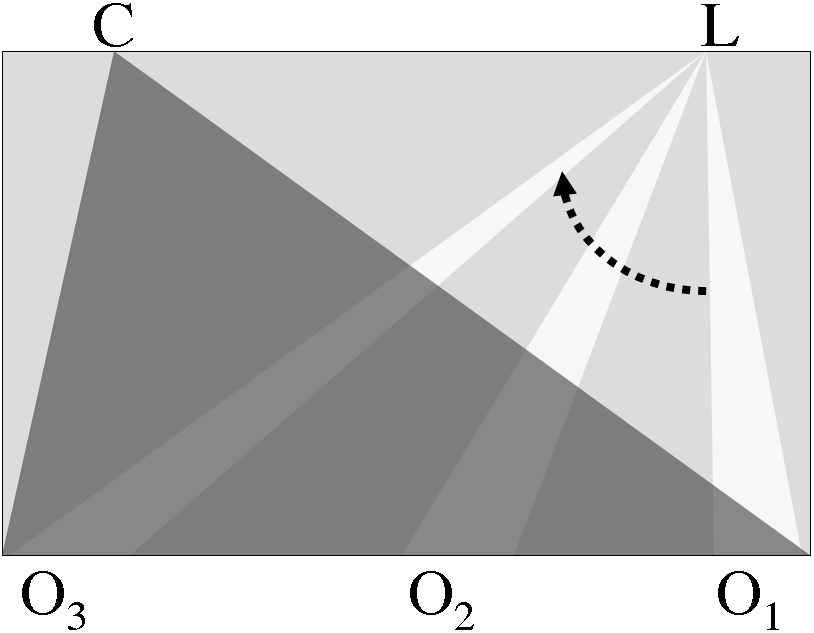 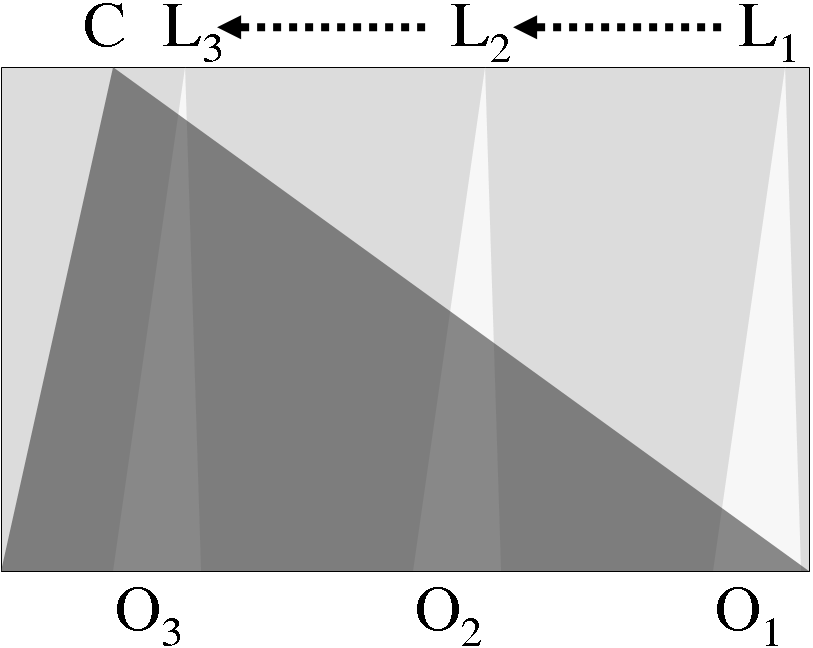 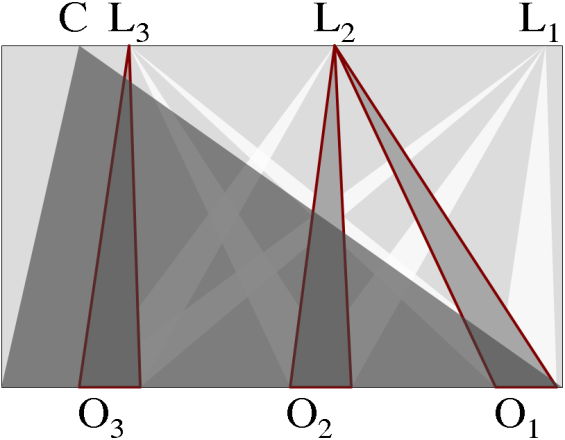 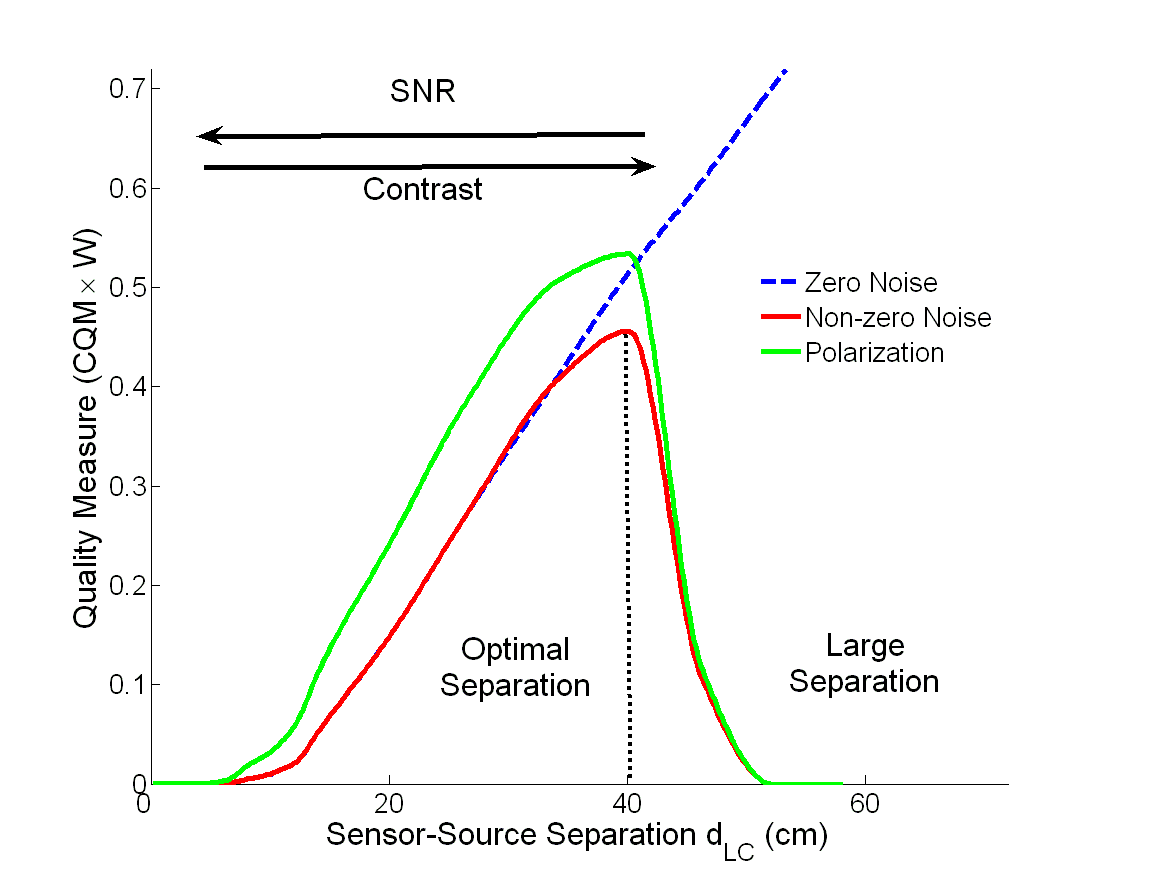 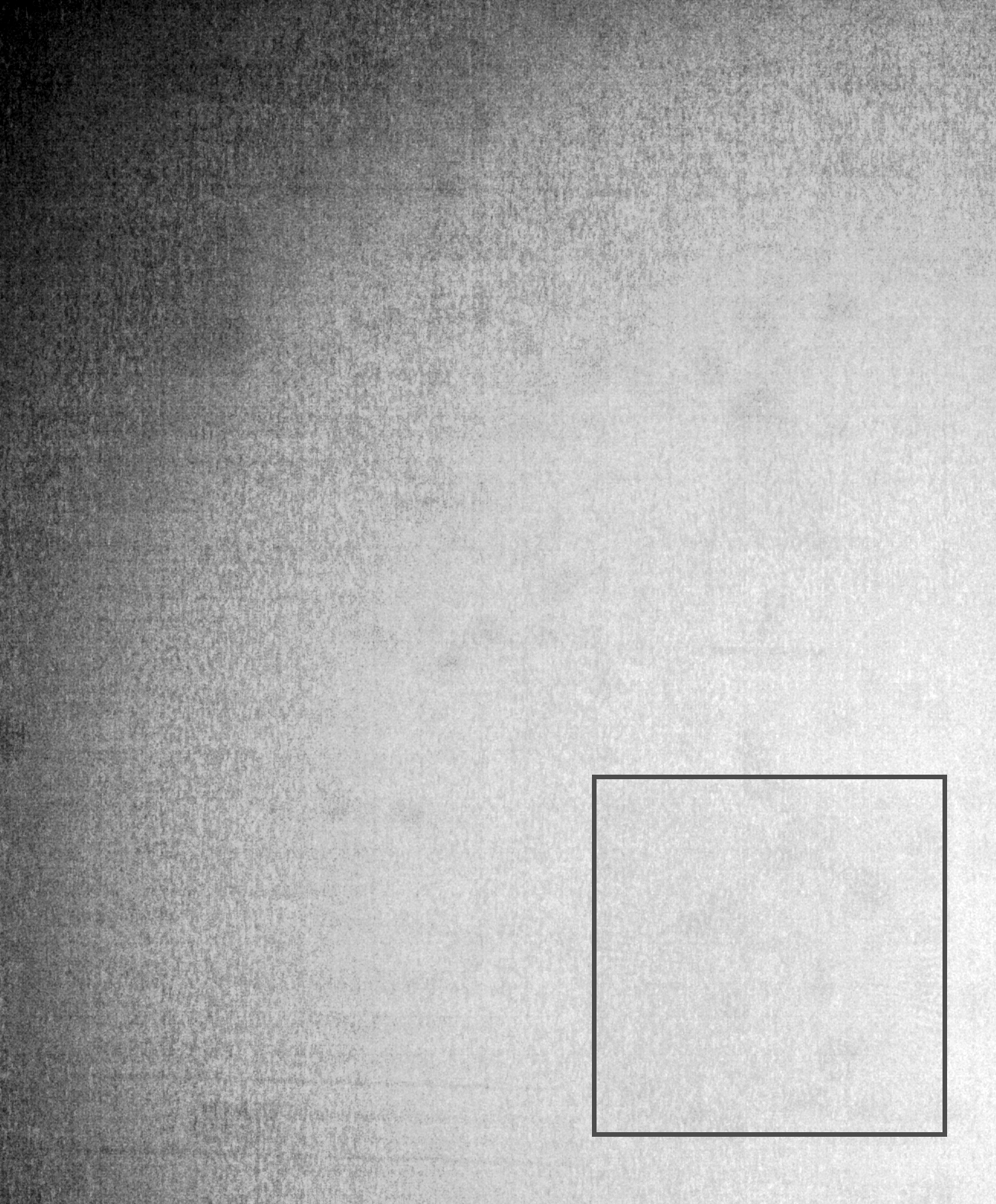 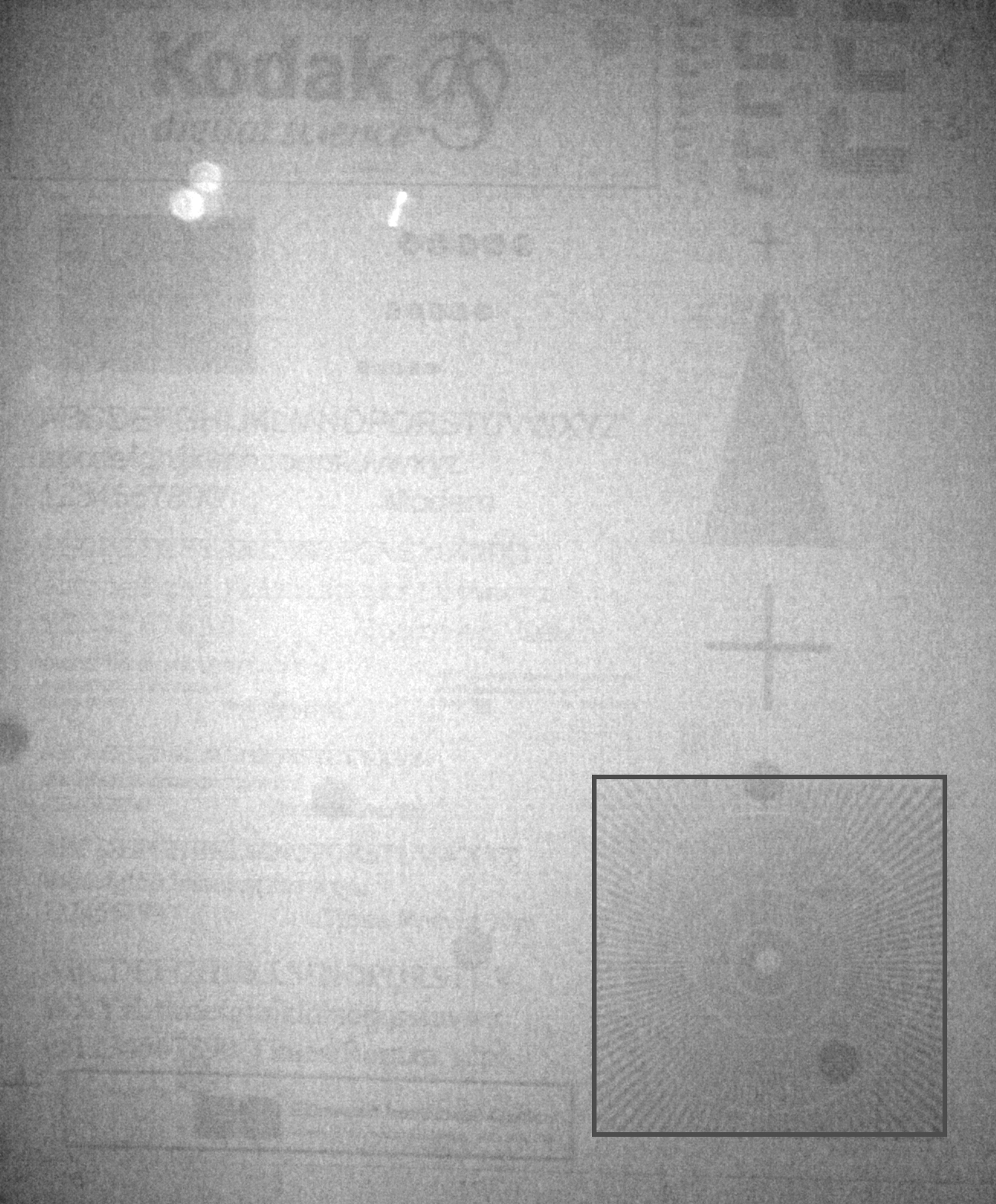 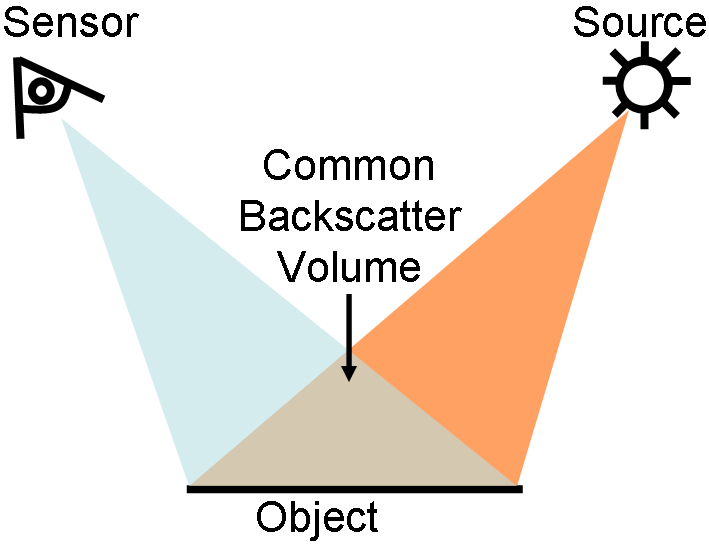 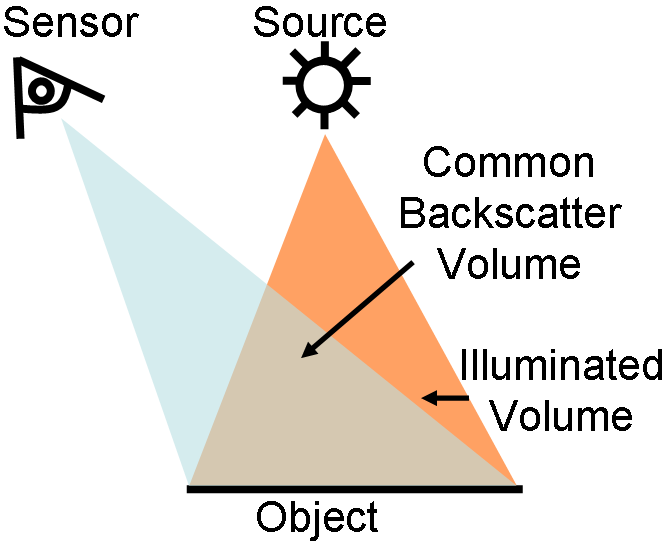 Rotating
Translating
Combination
Image contrast
?
OR
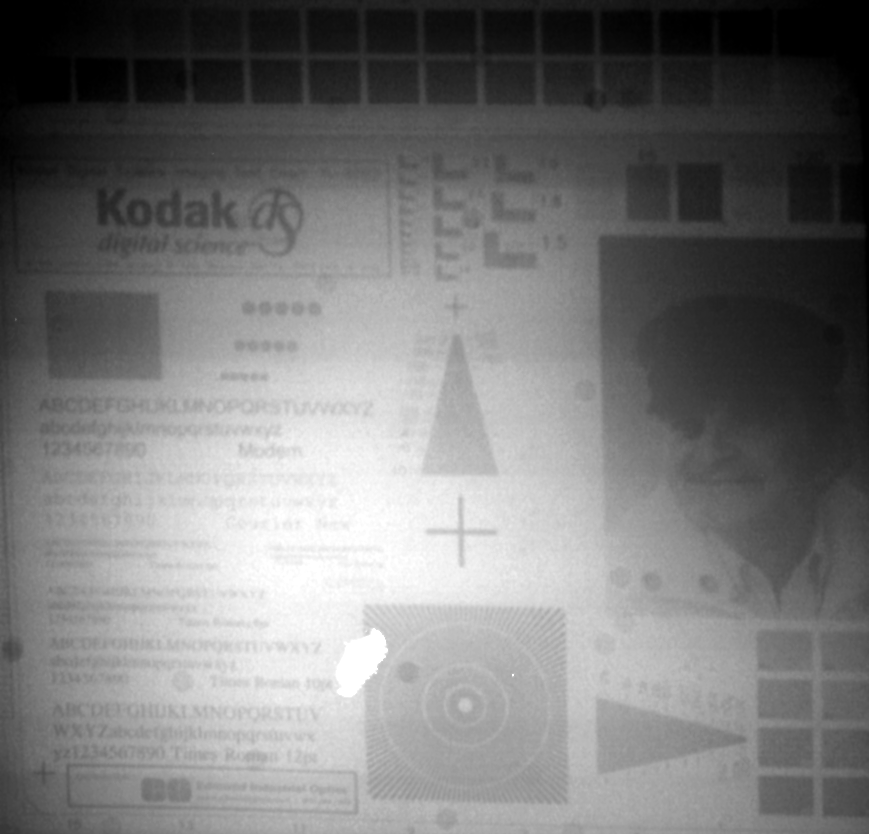 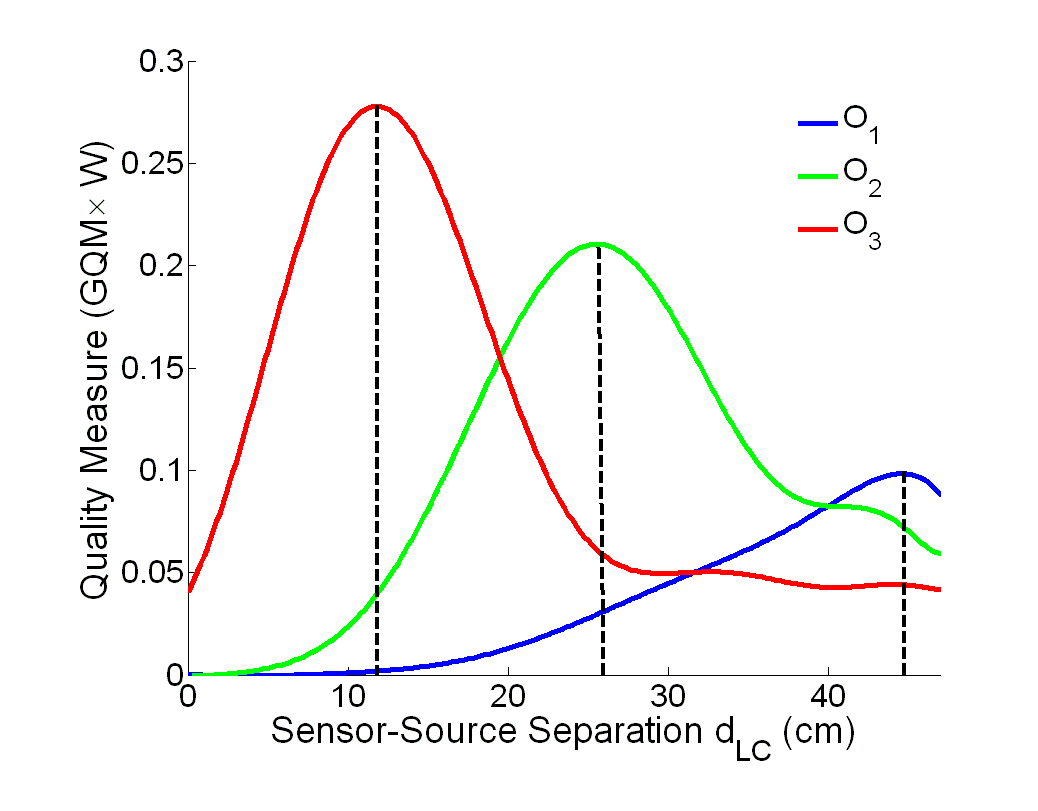 Delineation of light-plane stripe
High contrast   High noise
Low contrast     Low noise
SNR
Image quality     versus separation
Optimal separation
Image from the optimal scan
Image quality     versus separation
Large separation
High noise